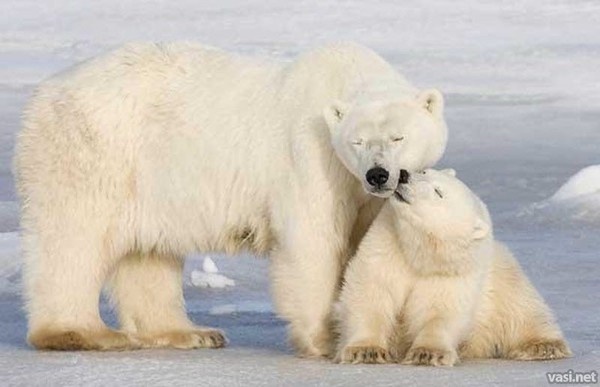 За период с 16 по 20 век исчезло свыше 250 видов и подвидов животных
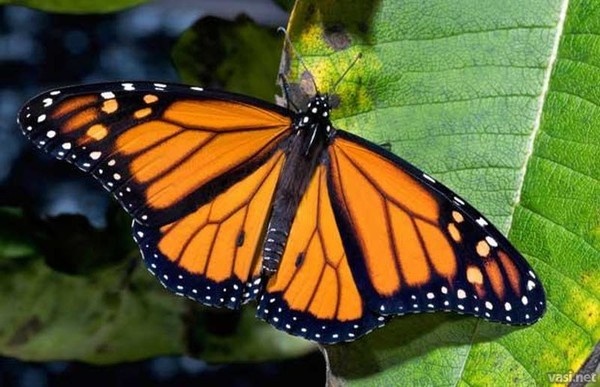 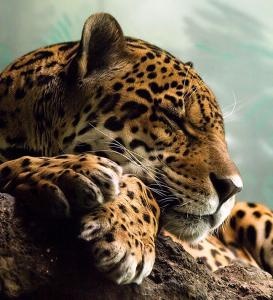 Ежегодно выбрасываются  в атмосферу сотни миллионов тонн оксидов азота
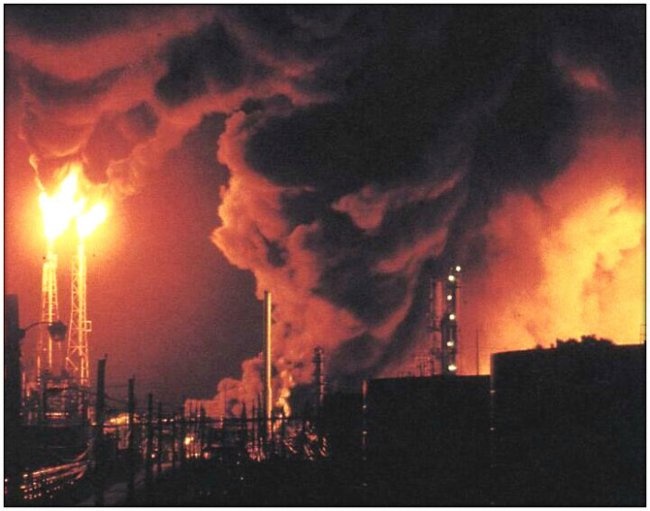 Ежегодно вырубается и погибает от пожаров 11 млн. га леса
Ежегодно выводится из строя и превращается в бесплодную пустыню 6 млн. га плодородных  земель
Проблема отходов – одна из самых важных проблем человечества
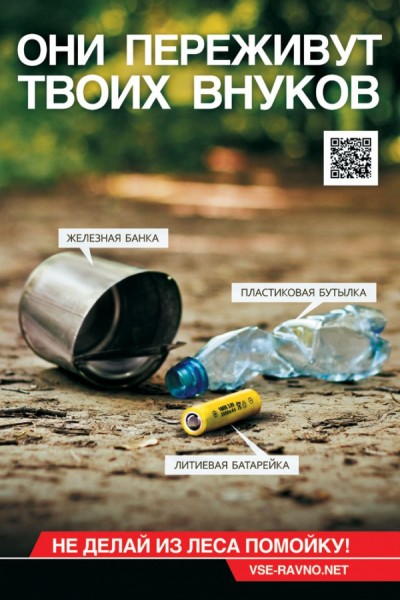 Выдающийся физик Нильс Бор еще в прошлом веке сказал: «Человечество не погибнет в атомном кошмаре, оно захлебнётся в собственных отходах»
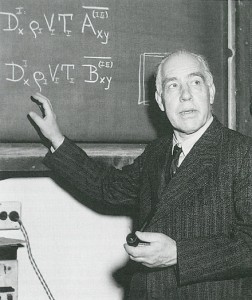 В Тихом океане существует два 
мусорных острова.
Площадь одного из них составляет 1,8 млн. кв. км, 
что сопоставимо с  территорией трех Францией . 
По прогнозам экологов , через 10 лет количество мусора 
в океане  увеличится в 2 раза .
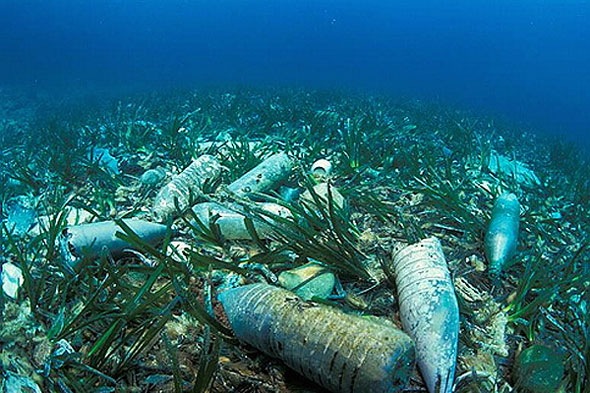 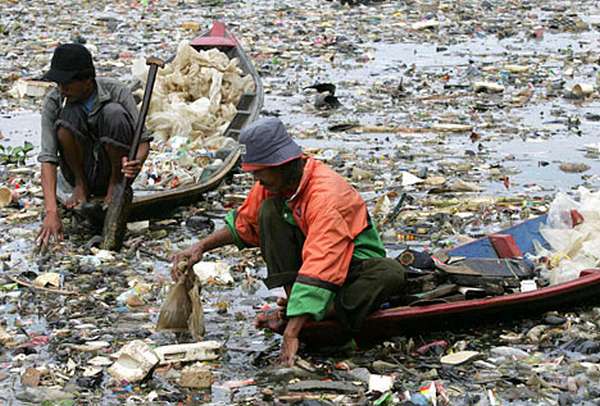 А  ещё один очень полезный совет дал Антуан де Сент- Экзюпери в сказке «Маленький принц»:
"Встал поутру, умылся, привел себя в порядок - обязательно приведи в порядок свою планету».
Думаю, всем нам очень хочется жить в чистом и красивом городе, поэтому нужно помнить: чисто не там, где убирают, а там, где не мусорят.
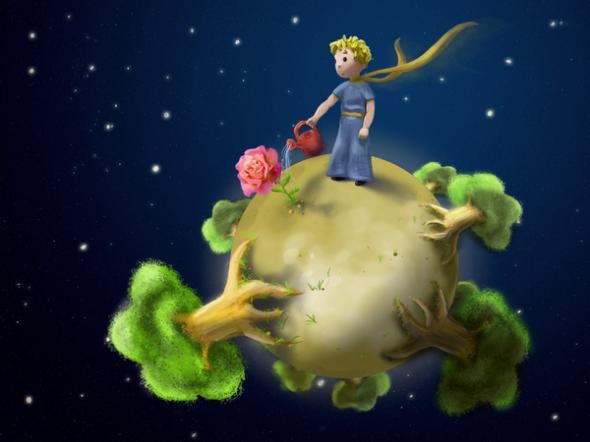